Wat is goed, normaal en Nederlands? In de huisartsenpraktijk
Aisa Kariman, huisarts

Huiskamermeeting VNVA

28-11-2022
Veel voorkomende ziektebeelden
Psychische klachten
Sociaal economisch
Schadelijke praktijken
Kwetsbaar
Vertrouwensrelatie
Culturele verschillen
Vooroordelen
Tolk
Lichamelijk onderzoek
Sociale omstandigheden
Sociale kaart
Genetisch
Handvatten
Diversiteit
Inclusiviteit
Gendergelijkheid
VNVA schrijfprijs 2022
Nederlandse artseneed ( 2003 )

Ik zweer/beloof dat ik de geneeskunst zo goed als ik kan zal uitoefenen ten dienste van mijn medemens. Ik zal zorgen voor zieken, gezondheid bevorderen en lijden verlichten. 

Ik stel het belang van de patiënt voorop en eerbiedig zijn opvattingen. Ik zal aan de patiënt geen schade doen. Ik luister en zal hem goed inlichten. Ik zal geheim houden wat mij is toevertrouwd.

Ik zal de geneeskundige kennis van mijzelf en anderen bevorderen. Ik erken de grenzen van mijn mogelijkheden. Ik zal mij open en toetsbaar opstellen.

Ik ken mijn verantwoordelijkheid voor de samenleving en zal de beschikbaarheid en toegankelijkheid van de gezondheidszorg bevorderen. Ik maak geen misbruik van mijn medische kennis, ook niet onder druk. Ik zal zo het beroep van arts in ere houden.
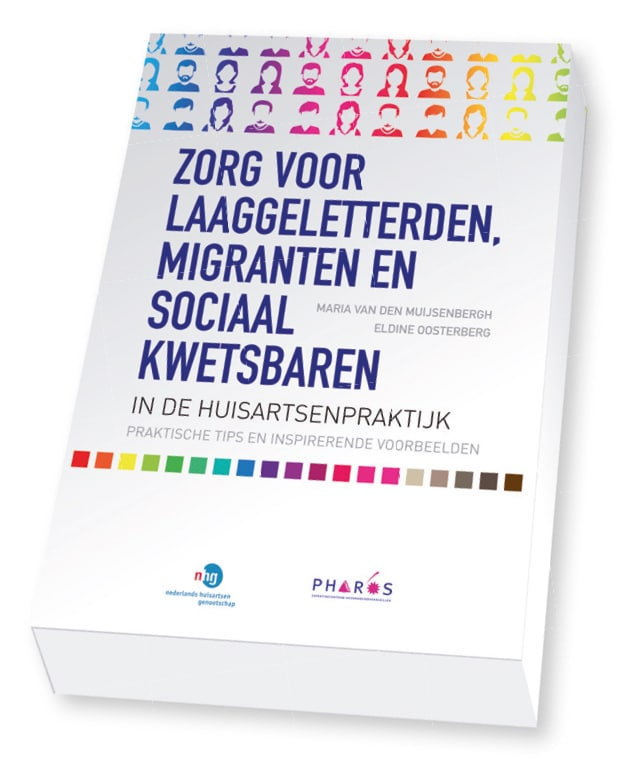 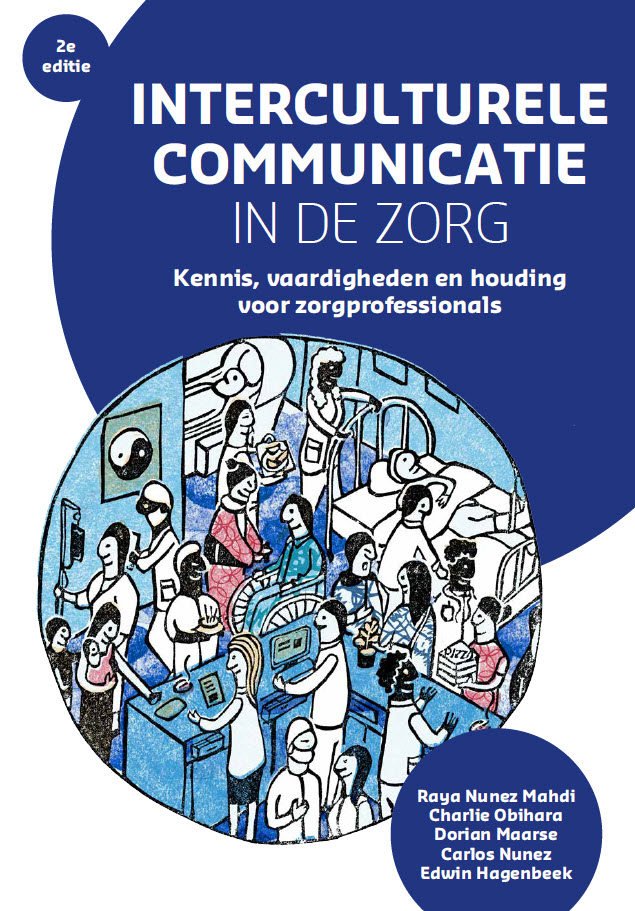 Boeken: 
Zorg voor laaggeletterden , migranten en sociaal kwetsbaren in de huisartsenpraktijk
Interculturele communicatie in de zorg
Links: 
https://www.pharos.nl
https://www.huisarts-migrant.nl
Artsportaal | Dé medische zoekmachine voor artsen door artsen
https://www.zanzu.nl

Essay:
https://www.vnva.nl/vnva-events/vnva-awards/vnva-schrijfprijs/#services
Literatuur en links
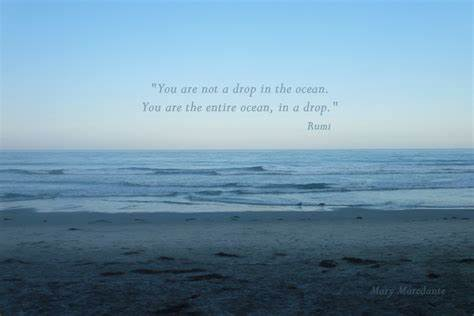